Забезпечення доступності до закладів охорони здоров’я, підпорядкованих Львівській міській раді
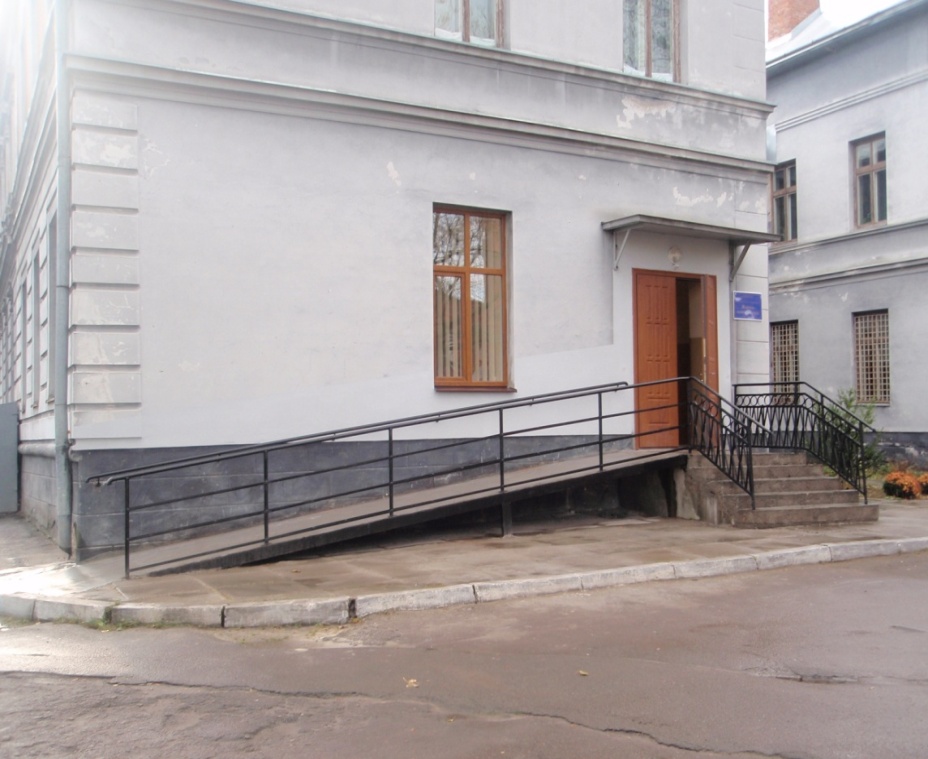 У ЗОЗ облаштовано 36 пандусів. 
У 22 будівлях відсутня технічна можливість (пристосовані будівлі) для облаштування пандусів
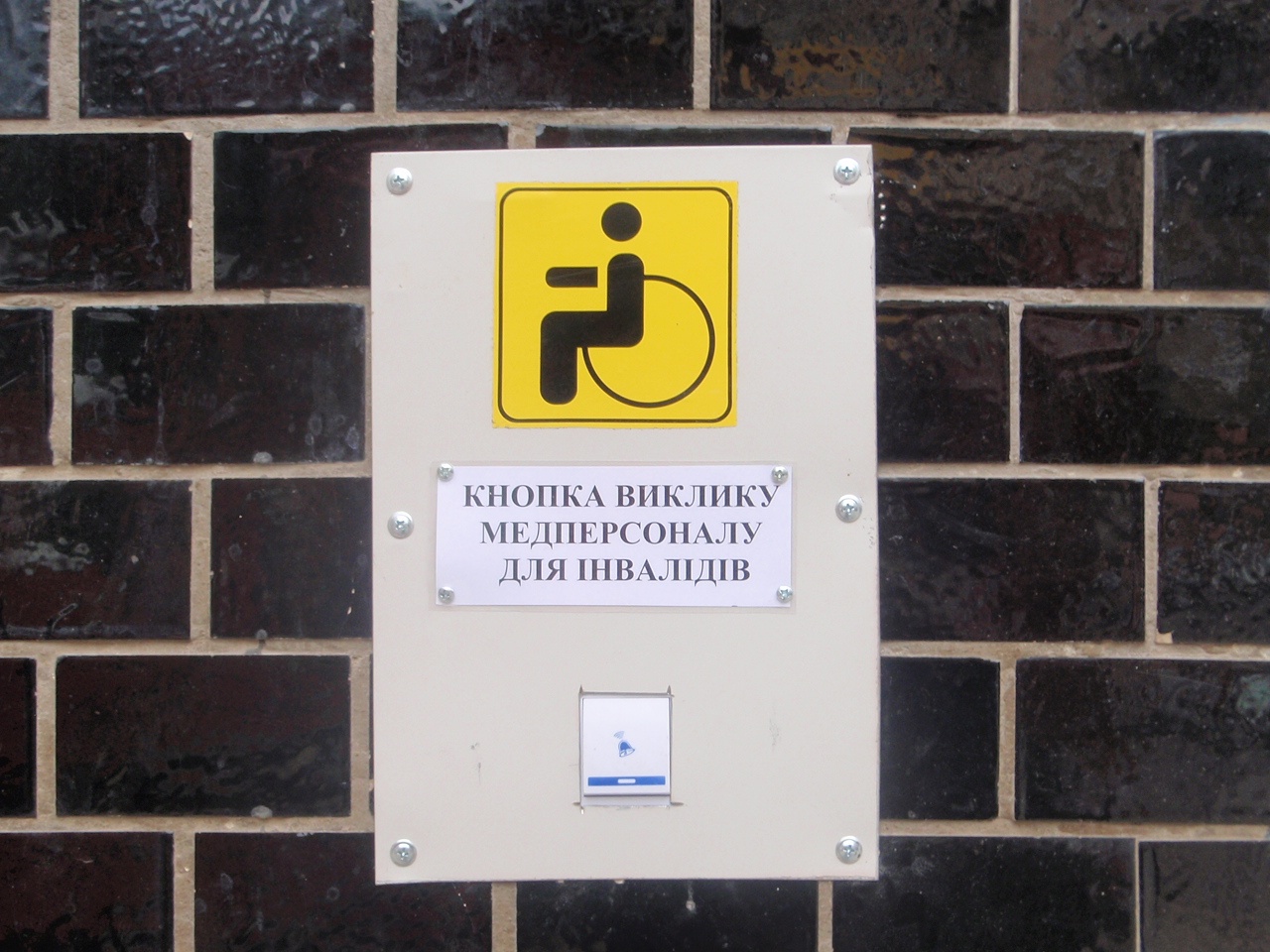 При вході до будівель, де відсутня технічна можливість облаштувати пандуси встановлені кнопки виклику персоналу
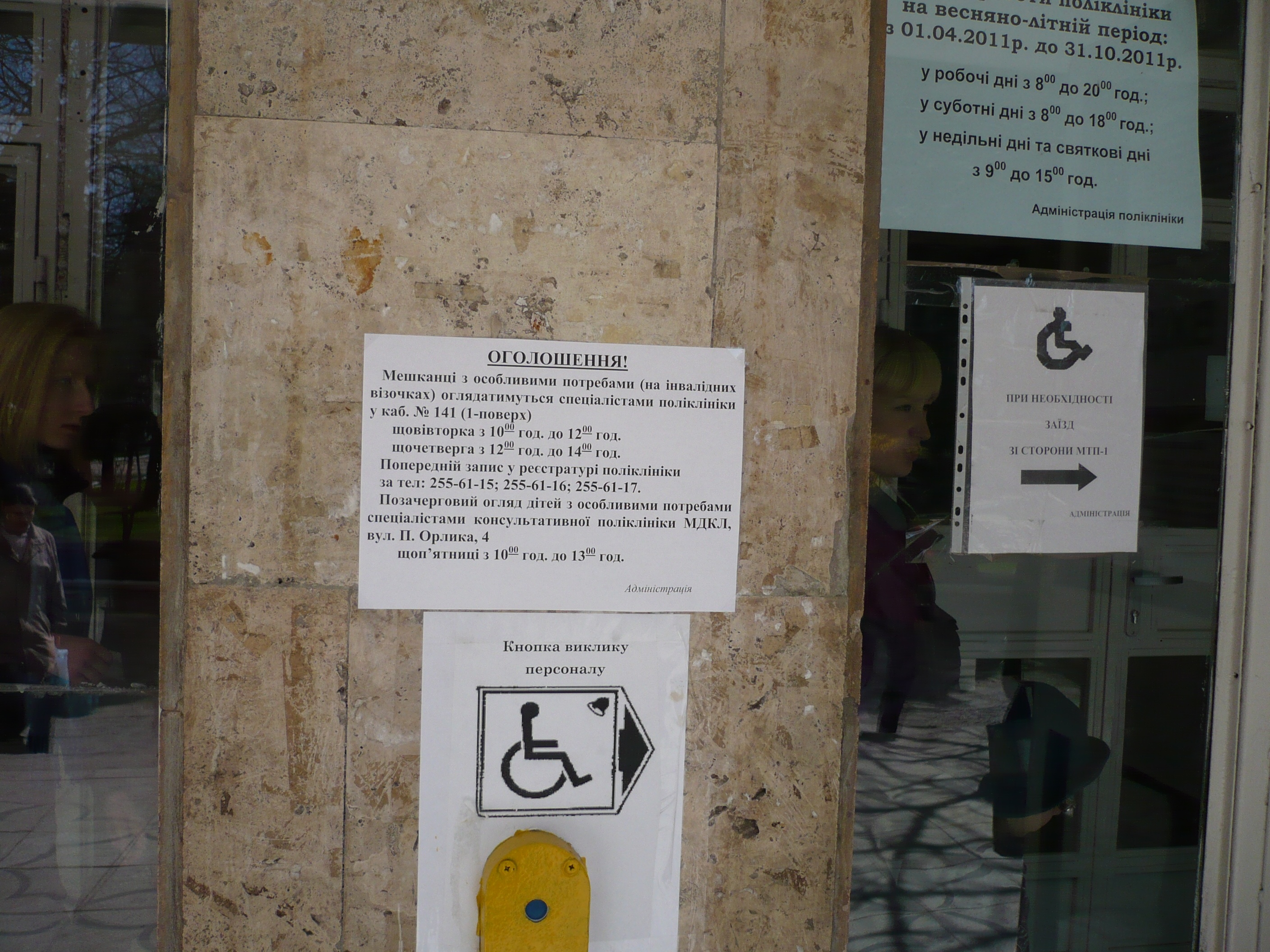 В усіх поліклініках на 1 поверсі відкрито  кабінети прийому пацієнтів з обмеженими фізичними можливостями
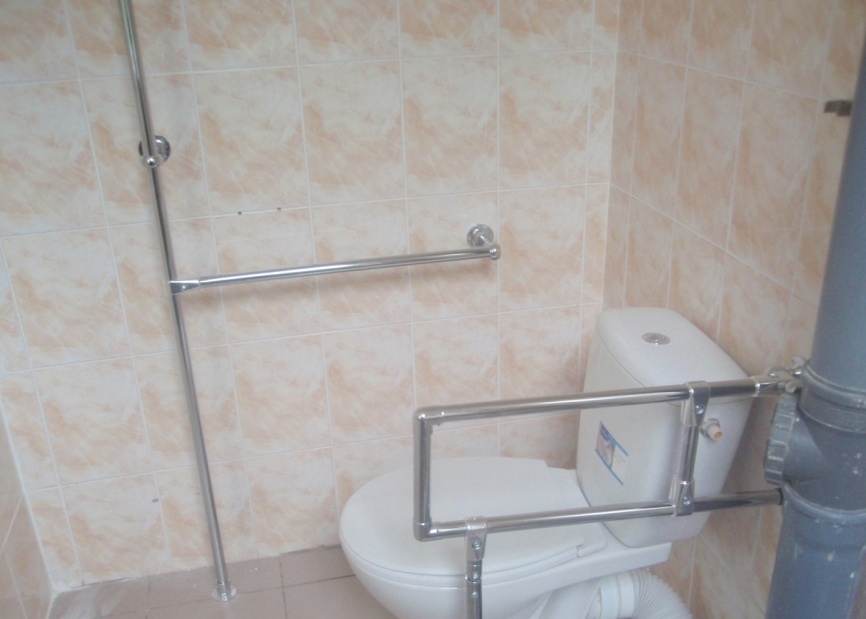 У ЗОЗ для осіб з обмеженими фізичними можливостями облаштовано 53 санвузли
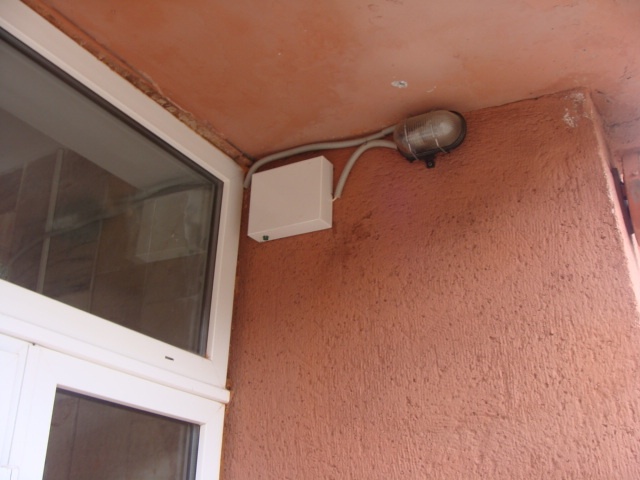 Для осіб з вадами зору при вході до будівель встановлені звукові сигнали “Метро”, виконано маркування сходинок жовтими смугами, в усіх поліклініках для визначення поверху на перилах сходових кліток  встановлені позначки, частково встановлені таблички шрифтом “Брайля”
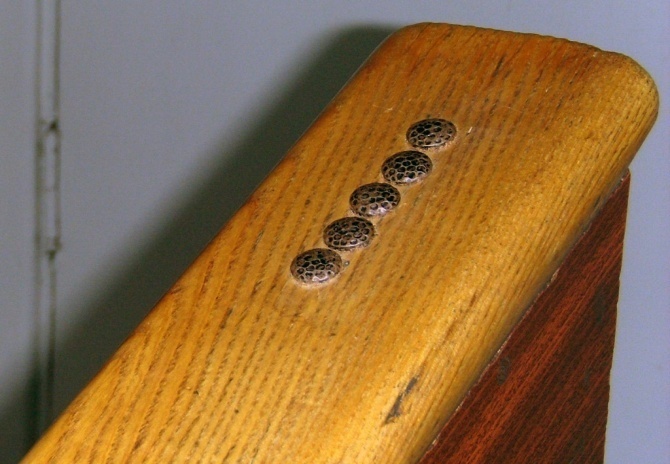 У 2014 - відкрито амбулаторію сімейної медицини на вул. Тракт Глинянський,154,  яка облаштована пандусом та санвузлом для маломобільних груп населення;- облаштовано пандус у 4 МП на пр. Червоної Калини, 68 та санвузол в ДПВ 4 МП на пр. Червоної калини, 57
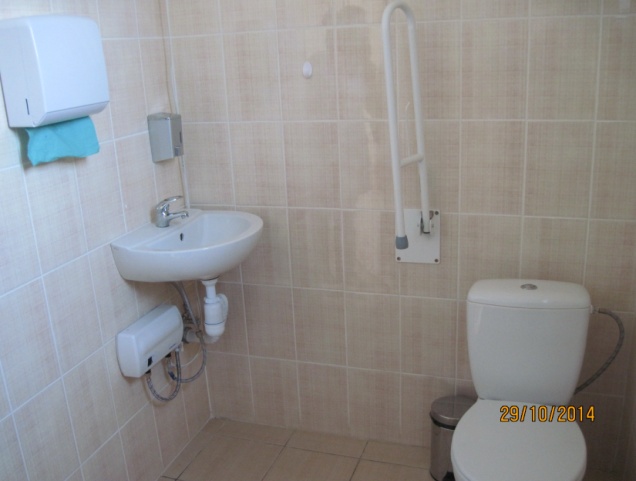 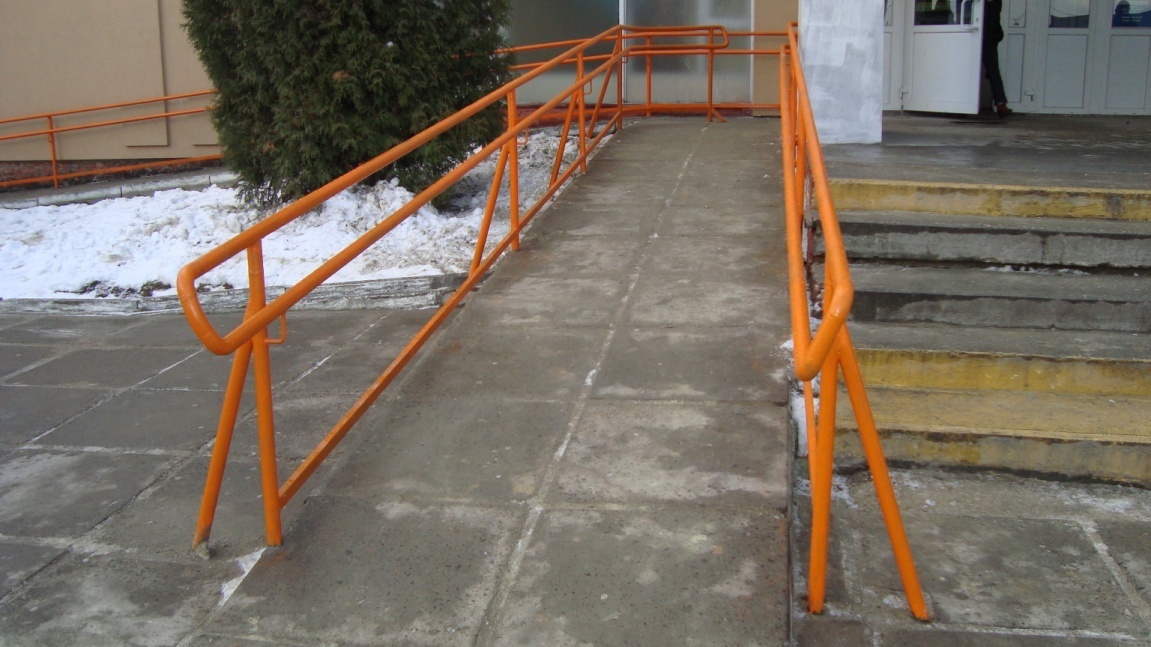 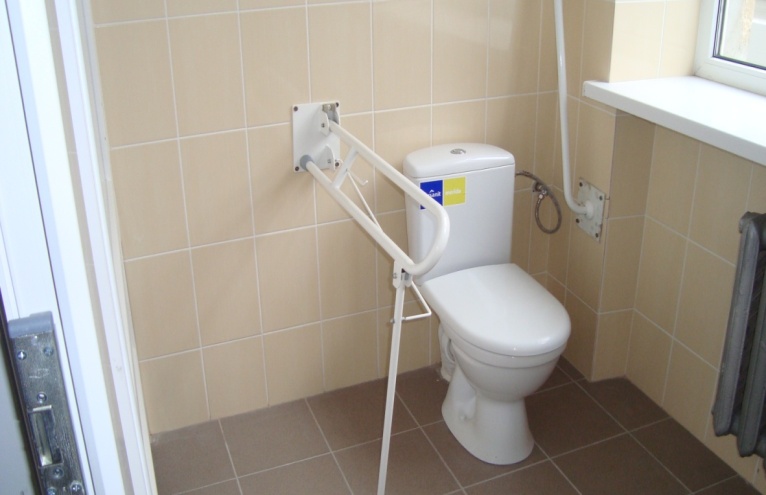 Дані про кількість інвалідів, що пересуваються на візках,в розрізі ЗОЗ м. Львова станом на 10.02.2015
Впродовж 2014 року в жіночі консультації ЗОЗ м. Львова за допомогою звернулася 41 жінка “на візку” (23 %), одна жінка - народила здорову дитину
2МП (41 ос.)
4МП пр.Червоної Калини, 68 (75 ос.)
Пропозиції з розподілу жінок, які пересуваються на візках для проходження гінекологічного огляду
2МП
        5МП      5МКЛ
4МП
         6МП
Адміністративні райони м. Львова та ЗОЗ
Облаштування доступності в ПВ№1 1 МКЛ на вул. Хімічна, 7а
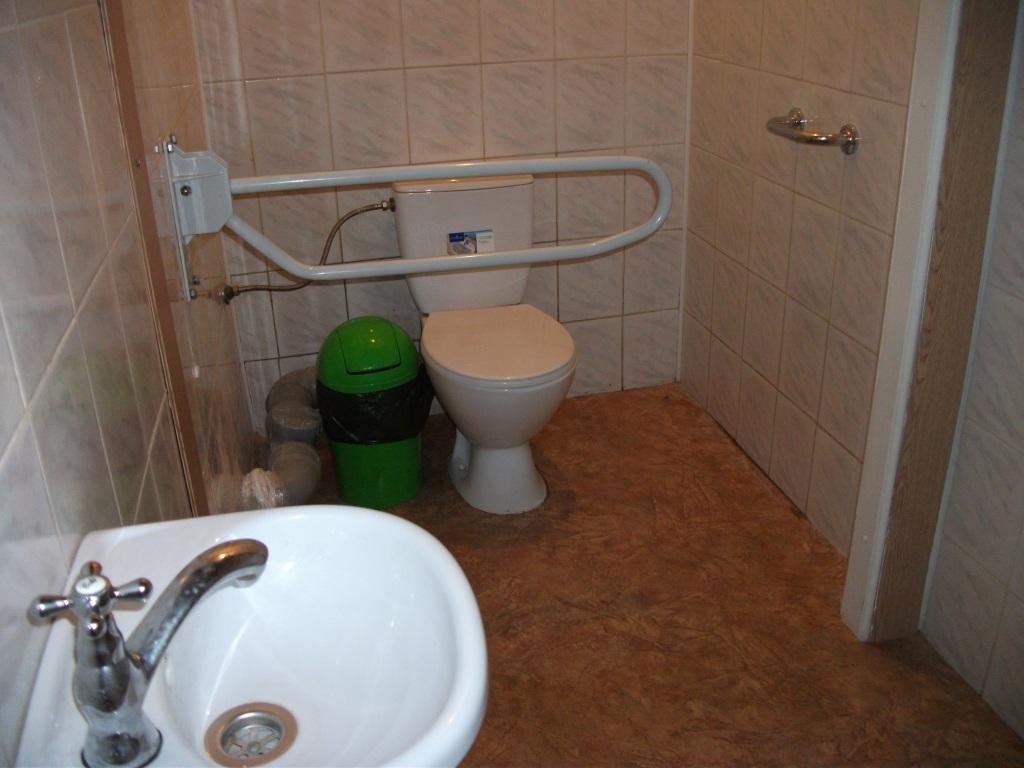 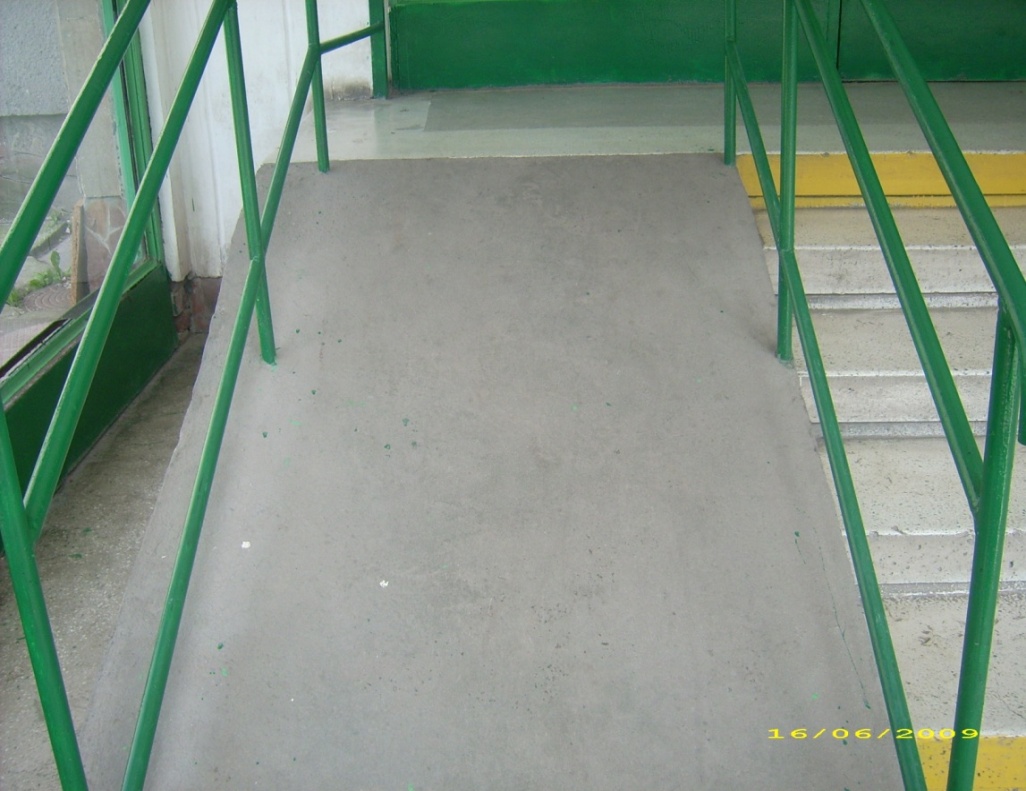 Облаштування доступності в 2 МП
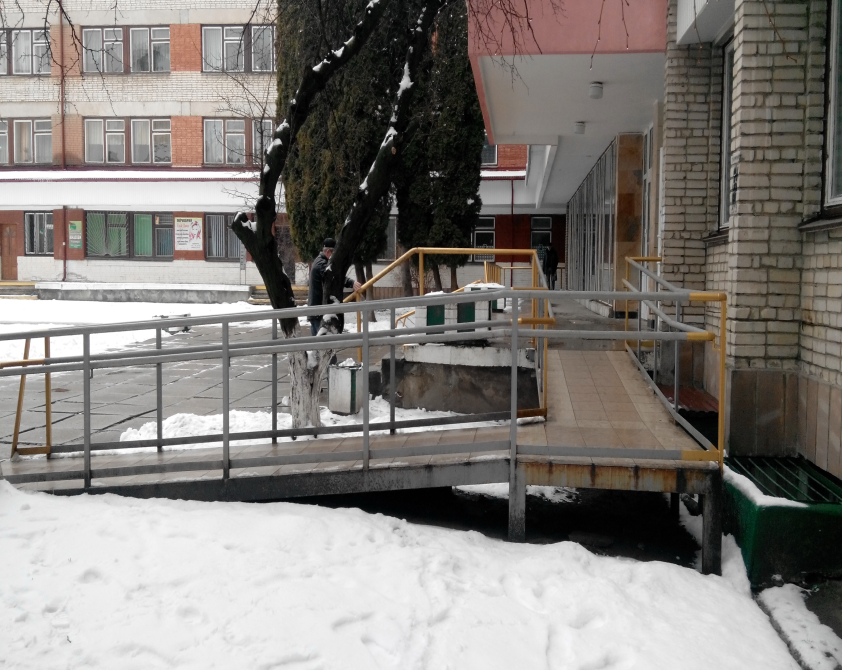 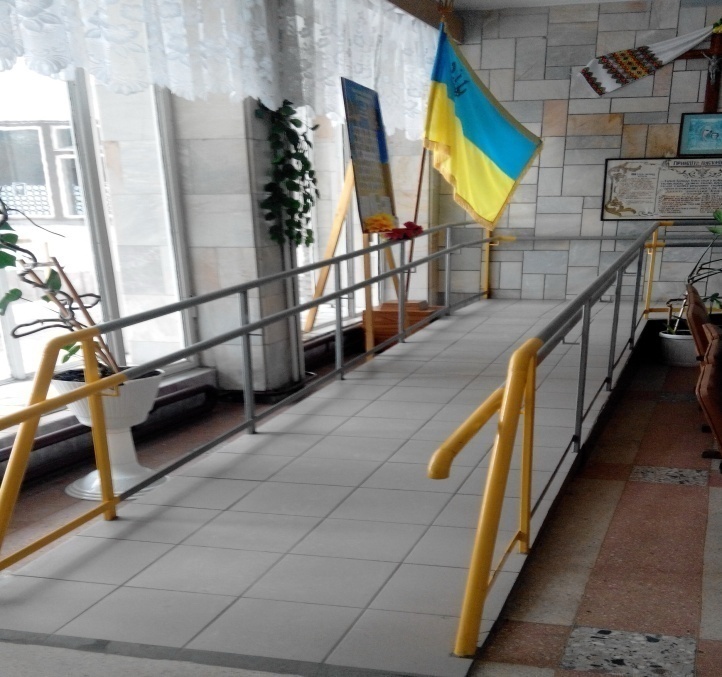 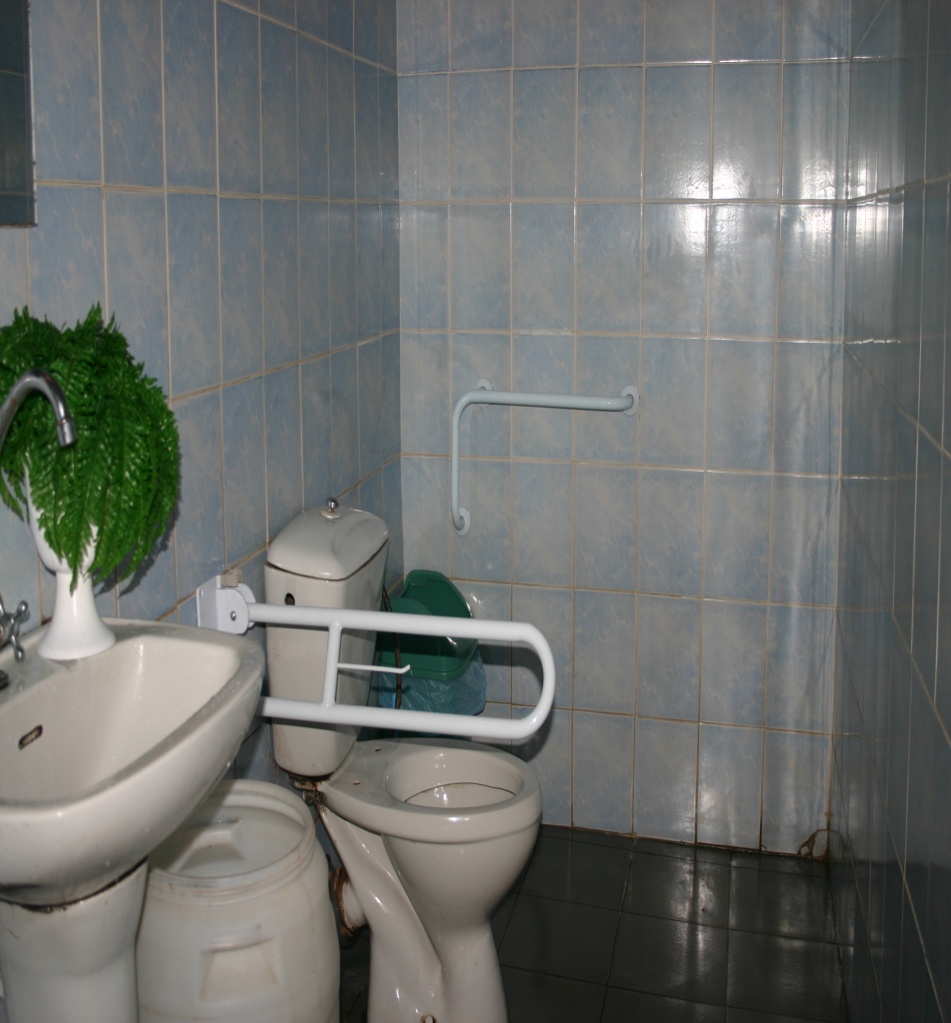 Облаштування доступності в 4 МП на пр. Червоної Калини, 68
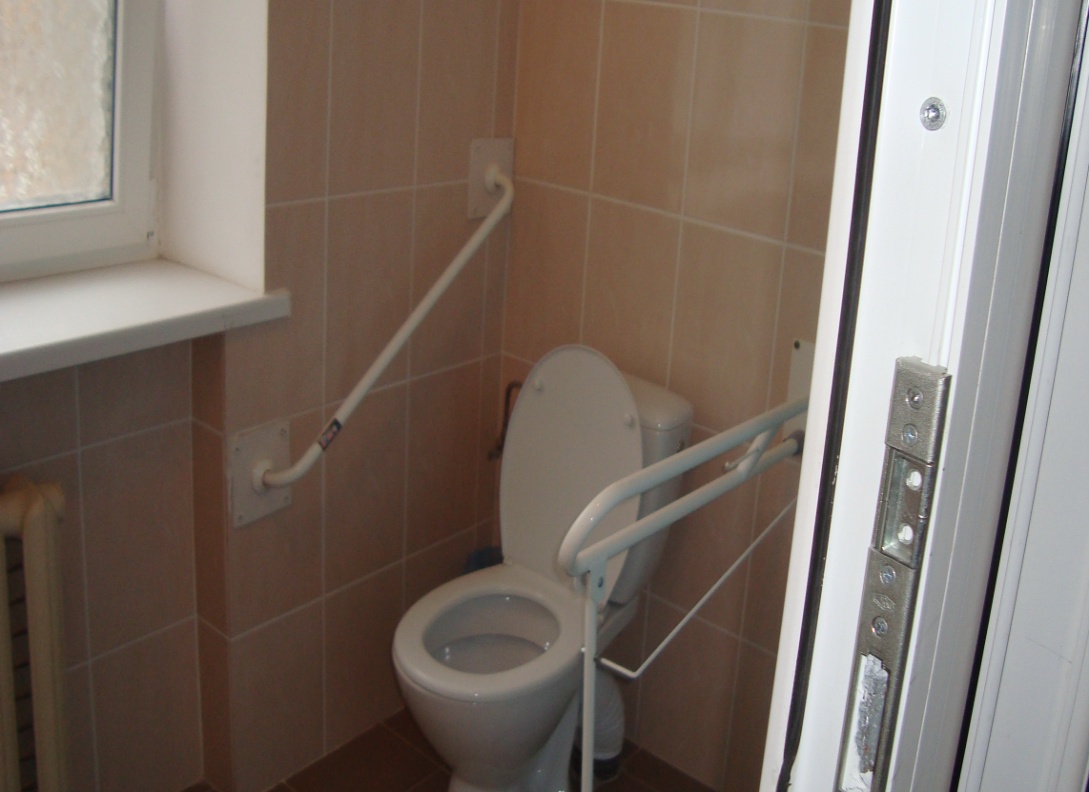 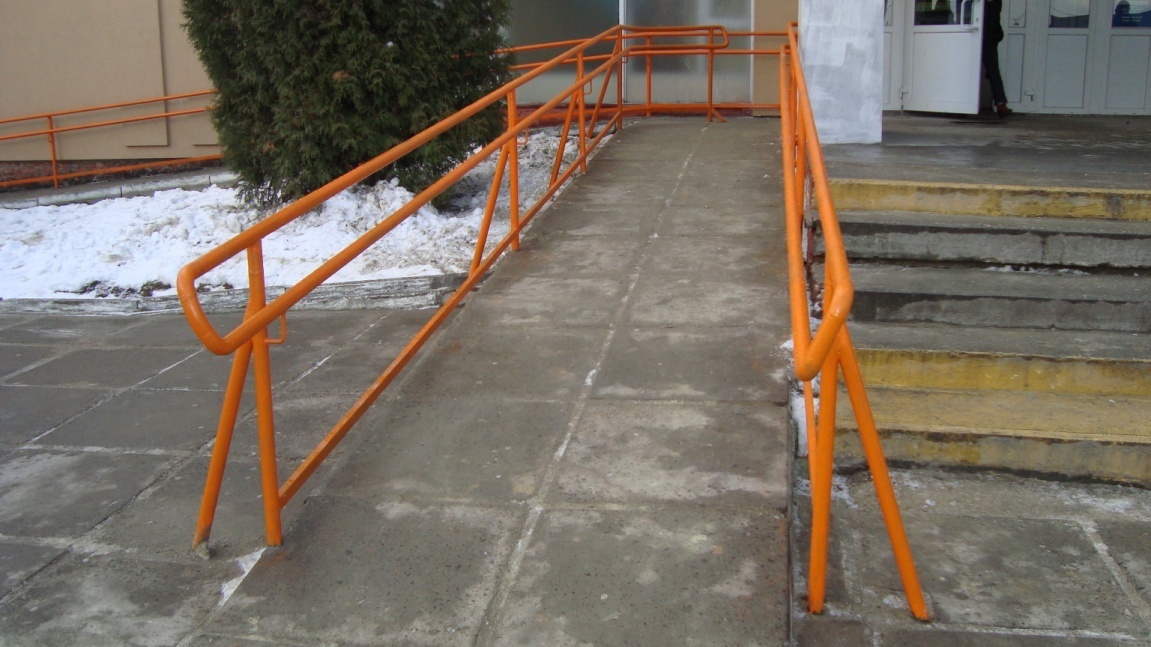 Дякую за увагу!